Enfoque del niño con hemofilia
Laura Apráez Henao 
Residente de Pediatría 
Universidad Pontificia Bolivariana
Definición
La hemofilia es un trastorno de la coagulación poco común, ligado al cromosoma X, caracterizado por una deficiencia de factor de coagulación VIII (hemofilia A) o Factor IX (hemofilia B). 
Caracterizada por sangrados y hemorragias en las articulaciones y tejidos blandos.
En 1/3 de los pacientes no hay historia familiar de hemofilia (mutación espontanea). 
Generalmente solo afecta a varones que heredan un cromosoma X materno afectado. Las mujeres con hemofilia son poco comunes.
Srivastava A, Santagostino E, Dougall A, et al. WFH Guidelines for the Management of Hemophilia, 3rd edition. Haemophilia. 2020: 26(Suppl 6): 1-158. https://doi.org/10.1111/hae.14046
[Speaker Notes: Herencia recesiva ligada al X  ( quiere decir, los genes de los factores de coagulación VIII, IX se encuentran en el brazo largo del cromosoma X)
En 1/3 de los pacientes no hay historia familiar de hemofilia, representando una mutación espontanea en los genes que codifican el factor 
 en tales casos, ambos cromosomas X están afectados, o uno está afectado y el otro está inactivo. A una mujer con un cromosoma X afectado se le denomina portadora de la hemofilia.]
Epidemiología
La Federación Mundial de Hemofilia (FMH)  Prevalencia en hombres de 1.125.000, la mayoría de los cuales permanece sin recibir diagnóstico.
Entre ellos, 418.000 varones tienen hemofilia grave.
Prevalencia al nacer es de 24.6 casos por 100.000 varones. 
Prevalencia en Colombia es entre 5-10 por cada 100.000 personas. 
80-85% con hemofilia A (factor VIII más grande)
15-20% con hemofilia B.
Srivastava A, Santagostino E, Dougall A, et al. WFH Guidelines for the Management of Hemophilia, 3rd edition. Haemophilia. 2020: 26(Suppl 6): 1-158. https://doi.org/10.1111/hae.14046
[Speaker Notes: Prevalencia a escala mundial es de 
El factor VIII es mas grande y tiene mas sitios de mutacion por eso es mas conun la hemofilia tipo A]
¿Cómo se hereda?
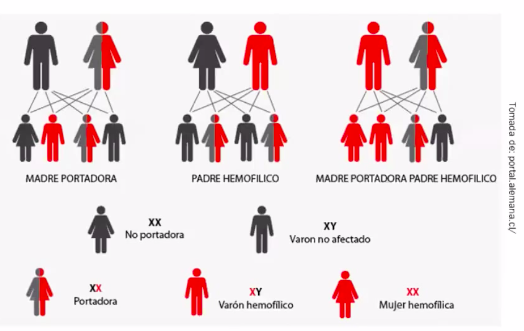 Fases celulares de la coagulación
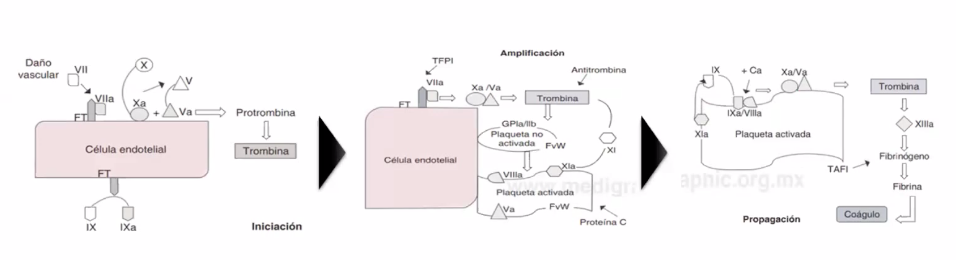 Haemophilia, Erik Berntorp, 2021 Jun 24;7(1):45. doi: 10.1038/s41572-021-00278-x.
¿Cómo sospecharla?
Niños con hematomas posterior a vacunación.
Sangrado con venopunción, colocación de línea central, punción en talón. 
Hemorragias “espontáneas” (músculo, articulaciones y tejidos blandos). 
Hemorragias excesivas luego de traumatismos o cirugías.
Al interrogatorio: Preguntar por antecedentes familiares de sangrado (parientes maternos varones  como primo, tío o abuelo).
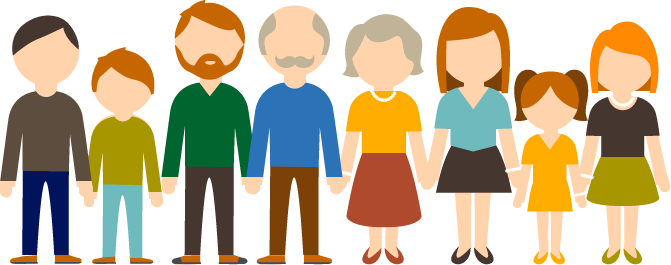 Pediatric hemophilia: a review, Roshni Kulkami, doi: 10.1055/s-0031-1297164.
[Speaker Notes: venopunción, colocación de línea central, circuncisión, punción de talón neonatal]
Manifestaciones hemorrágicas
The definition, diagnosis and management of mild hemophilia A: communication from the SSC of the ISTH, doi: 10.1111/jth.14315. Epub 2018 Nov 15.
Hemartrosis: 
Compromete rodillas, codos, tobillos, hombros, muñecas, caderas. 
Inicia con dolor, edema, calor,  limitación en la movilidad, sensación urente.
Srivastava A, Santagostino E, Dougall A, et al. WFH Guidelines for the Management of Hemophilia, 3rd edition. Haemophilia. 2020: 26(Suppl 6): 1-158. https://doi.org/10.1111/hae.14046
[Speaker Notes: compartimentos profundos (iliopsoas, pantorrilla, antebrazo)]
Relación hemorragia y nivel del factor
Los factores de coagulación en sus valores normales
son entre 50-150%
Srivastava A, Santagostino E, Dougall A, et al. WFH Guidelines for the Management of Hemophilia, 3rd edition. Haemophilia. 2020: 26(Suppl 6): 1-158. https://doi.org/10.1111/hae.14046
[Speaker Notes: Relación entre la gravedad de la hemorragia y el nivel de factor de coagulación
( nivel del factor con episodios hemorrágicos) 

leve podrían no necesariamente presentar hemorragias anormales o prolongadas hasta que experimenten un traumatismo grave o se sometan a cirugía. 
Generalmente tienen el TPT prolongado de forma incidental]
Diagnóstico
Manifestaciones hemorrágicas y antecedentes del paciente. 
Prolongación del TTP con TP y plaquetas normales. 
Medición de la actividad del factor VIII/IX mediante ensayos funcionales.
Pruebas especificas: prueba de mezclas, estudio cromogenético.
Acharya SS. Rare bleeding disorders in children: identification and primary care management. Pediatrics. 2013 Nov;132(5):882–92.
[Speaker Notes: Prueba de muestra: mezclan plasma del paciente con plasma normal, le toman tiempo de coagulación, si el plasma del paciente mmejora, hay disminución de un factor 
Prolongación del TTP: hace sospechar hemofilia ( Nos muestra si hay deficit de factor VIII o factor IX) lo primero es sospechar deficit de factor VIII o sea hemofilia A pq es mas común) 

Actividad del factor VIII/IX ( no se puede medir la actividad del factor en urgencias, pq si el paciente esta sangrando, el factor saldría alterado), se debe repetir cuando el paciente no esta sangrando
Estudio cromogenetico: se usa cuando la 1ra línea es – pero AF + ó 1ra línea – pero clínica +]
Tener en cuenta
Acharya SS. Rare bleeding disorders in children: identification and primary care management. Pediatrics. 2013 Nov;132(5):882–92.
Tratamiento
Prevención de hemorragias y daños articulares.
Tratamiento inmediato de episodios hemorrágicos. 
Control del dolor. 
Tratamiento de complicaciones musculo esqueléticas.
En urgencias. 
Si sangra se le pone factor por un tiempo determinado hasta que deje de sangrar.
Iorio A, Marchesini Clotting factor concentrates given to prevent bleeding and bleeding-related
complications in people with hemophilia A or B. Cochrane Database Syst Rev. 2011;(9):CD003429.
[Speaker Notes: Rofilactico: Disminuye el ingreso a urgencias 
Es de alto costo, Puede ser aplicación 2 veces/ semana o interdiario, En niños pequeños se usa el protocoló escalonado. 


Las prioridades en el tratamiento y la atención de la hemofilia abarcan las siguientes:10, 11 Prevención de hemorragias y daños articulares; 
tratamiento inmediato de episodios hemorrágicos, que incluya fisioterapia y rehabilitación articular posteriores a hemorragias; 
control del dolor; 
tratamiento de complicaciones musculoesqueléticas; 
prevención y tratamiento de inhibidores; 
tratamiento de comorbilidades; 
cuidados dentales; 
valoraciones de calidad de vida y apoyo psicosocial; 
asesoría y diagnóstico genéticos; 
instrucción y apoyo continuos a pacientes/familiares cuidadores.]
En urgencias
Srivastava A, Santagostino E, Dougall A, et al. WFH Guidelines for the Management of Hemophilia, 3rd edition. Haemophilia. 2020: 26(Suppl 6): 1-158. https://doi.org/10.1111/hae.14046
[Speaker Notes: Plasma 15-20 cc/kg DU  o crioprecipitados ( bolsa de 200-250 ml) cada 8 o 12 horas dependiendo del sangrado. 
Acido tranexamico: 20-25 mg/kg si VO( leve) o 15 mg/kg si IV ( moderado) o desmopresina como]
¿Cómo calcular la dosis?
Si sangrado mayor subir el factor al 100% con: 
 50 U/kg para subir el factor VIII
100 U/kg para subir el factor XI
1 U/ kg aumenta el factor VIII en un 2%
1 UI/kg aumenta el factor IX en un 1%
Si sangrado menor-moderado subir el factor al 50% con: 
25 U/kg para subir el factor VIII
50 U/kg para subir el factor XI
Srivastava A, Santagostino E, Dougall A, et al. WFH Guidelines for the Management of Hemophilia, 3rd edition. Haemophilia. 2020: 26(Suppl 6): 1-158. https://doi.org/10.1111/hae.14046
[Speaker Notes: Por cada unidad aumenta el factor en 2% 
El factor viene en ampollas de 250, 500 y 1000]
Otros tratamientos en urgencias
Plasma fresco congelado: 
Contiene factor IX.  Hemofilia B 
Dosis: 15-20 cc/kg DU  

Crioprecipitados: 
Bolsa de 200-250 ml contiene 70-80 U de factor VIII  Hemofilia A 
Contiene FVW, factor XIII, fibrinógeno 
Dosis calculada según el grado de severidad del sangrado. 
Frecuencia: cada 8 o 12 horas dependiendo del sangrado.
Su uso puede justificarse en situaciones en las que no hay concentrados de factores de coagulación
Srivastava A, Santagostino E, Dougall A, et al. WFH Guidelines for the Management of Hemophilia, 3rd edition. Haemophilia. 2020: 26(Suppl 6): 1-158. https://doi.org/10.1111/hae.14046
Otros tratamientos en urgencias
Como terapia complementaria
Ácido tranexámico: 
Es un agente antifibrinolítico que inhibe de manera competitiva la activación del plasminógeno en plasmina. 
Es útil para hemorragias superficiales en tejidos blandos y mucosas. 
Dosis: 25 mg/kg/dosis VO cada 8 horas (leve) o 10 mg/kg/dosis IV cada 8 horas (moderado).
Puede administrarse solo o junto con dosis habituales del factor.  
Para hemofilia A y B con sangrado  leve-moderado.
Contraindicado en hemofilia B con infusión de factor por riesgo de tromboembolismo.
Srivastava A, Santagostino E, Dougall A, et al. WFH Guidelines for the Management of Hemophilia, 3rd edition. Haemophilia. 2020: 26(Suppl 6): 1-158. https://doi.org/10.1111/hae.14046
[Speaker Notes: El ácido tranexámico está contraindicado para el tratamiento de hematuria, ya que su uso podría impedir la disolución de coágulos en el uréter, generando una uropatía obstructiva grave y una posible pérdida permanente de la función renal.]
Otros tratamientos en urgencias
Como terapia complementaria
Desmopresina 
Es un análogo sintético de la vasopresina que incrementa las concentraciones plasmáticas de FVIII y FVW.
Para hemofilia tipo A con sangrado leve-moderado.
Dosis: 0.3 μg/kg, contraindicada para < 2 años. 

Analgesia: 
Acetaminofén, celecoxib, meloxicam, nimesulida, tramadol, codeína, morfina.
Srivastava A, Santagostino E, Dougall A, et al. WFH Guidelines for the Management of Hemophilia, 3rd edition. Haemophilia. 2020: 26(Suppl 6): 1-158. https://doi.org/10.1111/hae.14046
[Speaker Notes: El ácido tranexámico está contraindicado para el tratamiento de hematuria, ya que su uso podría impedir la disolución de coágulos en el uréter, generando una uropatía obstructiva grave y una posible pérdida permanente de la función renal.]
Ejemplo
Juan de 4 años con hemartrosis posterior a caída. Tiene un primo con hemofilia. Peso 16 kg. 
Se inicia analgesia, se toman rx de rodilla, se ordena hemograma, TP, TTP. 
Rx normales, hemograma normal, TP normal, TTP prolongado. 
Sospecho deficiencia del factor VIII  Hemofilia, sangrado moderado.
No hay disponibilidad del factor de coagulación. 
Solicitó crioprecipitado (para aumentar el factor en un 50%). 
Entonces: 25 U x 16 kg / 2 = 200 unidades
1 bolsa ---- 80 U de factor 
         x       ---- 200 U   =  2.5 bolsas de crioprecipitados
[Speaker Notes: Llega un paciente de 4 años con hemartrosis posterior a trauma en rodilla. Peso 16 kg 
Estoy sospechando una hemofilia
Estoy en un 3er nivel pero no hay factor para iniciar el tratamiento. 
Que hago? 
- Por ser sangrado posterior a trauma pienso en gravedad moderada y la mas común es la hemofilia tipo A 
Ante la sospecha pedir TPT y TP  Si el TPT esta prolongado  Inicio crioprecipitado 
Presentación: Una bolsa de 200-250 mL tiene 70-80 unidades de FVIII 
1 U/ kg  aumenta el factor 2% 
Dosis: 25 U/ kg 
Entonces: 25 U x 16 kg / 2 = 200 unidades 
1 bolsa --- 80 U de factor 
       X      ----- 200 U  = 2.5 bolsas de crioprecipitados ( 3 bolsas)]
Ejemplo
Paciente de 6 meses, 8 kg, antecedente de hemofilia A severa, sin profilaxis en el momento por muy difícil acceso venoso.
Ayer en valoración por hematología encuentran hematoma en región ante cubital izquierda posterior a punción para toma de exámenes.
Dado lo anterior, remiten para evaluación por urgencias. En urgencias descartan un síndrome compartimental.
Hospitalizar, dieta para la edad. 
Iniciar Factor VIII humano (Hemofil M) 200 unidades IV cada 24 horas por 3 días. 
Valoración por hematología. 
Cálculo: sangrado moderado, 50 U x 8 kg = 200 U de factor.
En sangrados graves
Aplicar un bolo de 50 U/kg de factor VIII o factor IX.
Infusión continua de 2-3 U/kg/hora del factor VIII o 4-8 U/kg/hora del factor IX.
El objetivo es alcanzar el 100% de las concentraciones del factor y mantener los niveles de 50-75% por 5-7 días, hasta 14 días en los sangrados del SNC.
Srivastava A, Santagostino E, Dougall A, et al. WFH Guidelines for the Management of Hemophilia, 3rd edition. Haemophilia. 2020: 26(Suppl 6): 1-158. https://doi.org/10.1111/hae.14046
Duración del tratamiento
Srivastava A, Santagostino E, Dougall A, et al. WFH Guidelines for the Management of Hemophilia, 3rd edition. Haemophilia. 2020: 26(Suppl 6): 1-158. https://doi.org/10.1111/hae.14046
Inhibidores del factor
Son anticuerpos neutralizantes tipo IgG contra el factor de coagulación. 
Siempre se deben cuantificar los inhibidores pacientes con aplicación de factor exógeno. 
Se sospecha en pacientes con pobre rta al tto estándar o a la profilaxis.
Terapias innovadoras: 
Inhibidor del factor tisular. 
Emicizumab.
Concizumab.
Terapia génica.
The definition, diagnosis and management of mild hemophilia A: communication from the SSC of the ISTH, doi: 10.1111/jth.14315. Epub 2018 Nov 15.
Conclusiones
Si TTP prolongado y TP normal sospechar deficiencia del factor VIII. 
Niños hombres con TTP prolongado + sangrado en articulaciones, músculos o tejidos blandos asociados a traumas o de causa  esporádica, sospechar hemofilia. 
Para el enfoque inicial solicitar hemograma y tiempos de coagulación. 
Si no hay disponibilidad del factor de coagulación en el servicio de urgencias, iniciar hemoderivados y terapias complementarias.
En un sangrado severo reponer el factor en un 100% y en un sangrado moderado reponer el factor en un 50%. 
Un sangrado leve puede ser manejado con terapias complementarias. 
Si a urgencias llega un paciente con hemofilia y tiene sangrado, reponer el factor lo mas rápido posible. No hacer exámenes.